Propositional Logic
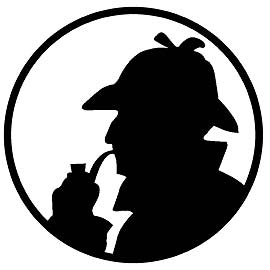 Statement (Proposition)
A Statement is a sentence that is either True or False
True
2 + 2 = 4
Examples:
False
3 x 3 = 8
787009911 is a prime
Non-examples:
x+y>0

x2+y2=z2
They are true for some values of x and y 
but are false for some other values of x and y.
P
P
Q
Q
P    Q
P    Q
T
T
T
T
T
T
T
T
F
F
F
T
F
F
T
T
F
T
F
F
F
F
F
F
Logic Operators
~p is true if p is false
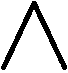 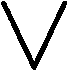 Compound Statement
p = “it is hot”
q = “it is sunny”
It is hot and sunny


It is not hot but sunny


It is neither hot nor sunny
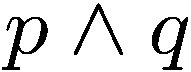 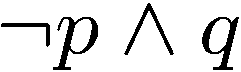 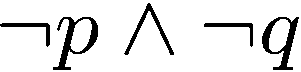 Exclusive-Or

exclusive-or
coffee “or” tea
How to construct a compound statement for exclusive-or?
Idea 1: Look at the true rows
Idea 1: Look at the true rows
Idea 1: Look at the true rows
Want the formula to be true
exactly when the input belongs
to a “true” row.
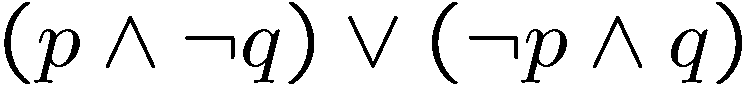 The input is the second row exactly if this sub-formula is satisfied
And the formula is true exactly when the input is the second row or the third row.
Exclusive-Or

exclusive-or
coffee “or” tea
How to construct a compound statement for exclusive-or?
Idea 2: Look at the false rows
Want the formula to be true
exactly when the input does
not belong to a “false” row.
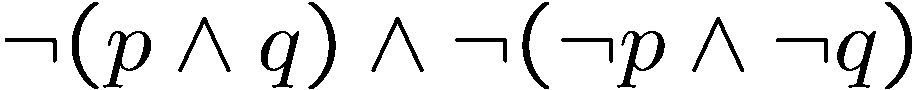 The input is the first row exactly if this sub-formula is satisfied
And the formula is true exactly when the input is not in the 1st row and the 4th row.
Logical Equivalence
Idea 3: Guess and check
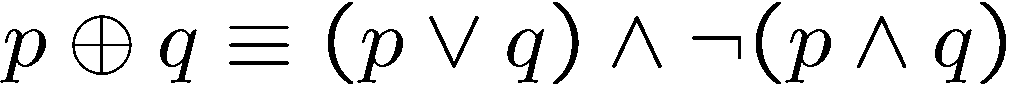 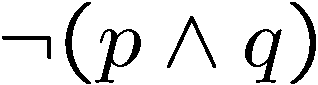 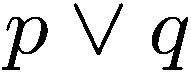 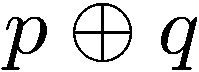 Logical equivalence: Two statements have the same truth table
As you see, there are many different ways to write the same logical formula.
One can always use a truth table to check whether two statements are equivalent.
Writing Logical Formula for a Truth Table
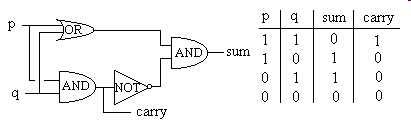 Digital logic:
Given a digital circuit, we can construct the truth table.
Now, suppose we are given only the truth table (i.e. the specification),
how can we construct a circuit (i.e. formula) that has the same function?
Writing Logical Formula for a Truth Table
Use idea 1 or idea 2.
Idea 1: Look at the true rows
            and take the “or”.
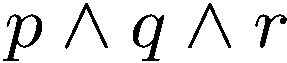 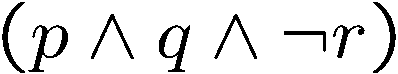 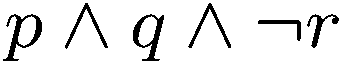 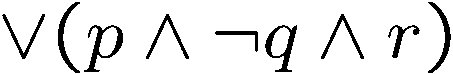 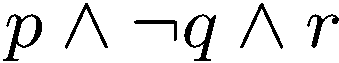 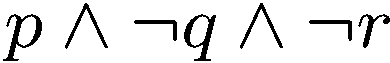 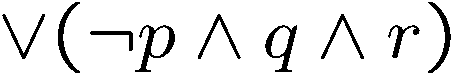 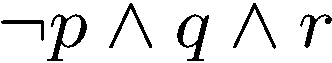 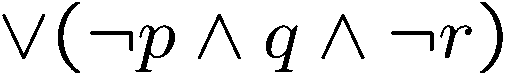 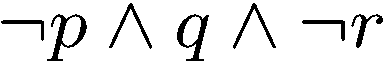 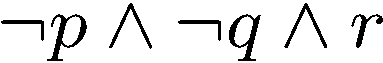 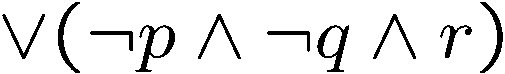 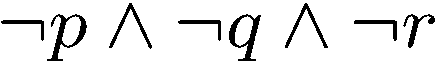 The formula is true exactly when the input is one of the true rows.
Writing Logical Formula for a Truth Table
Idea 2: Look at the false rows,
       negate and take the “and”.
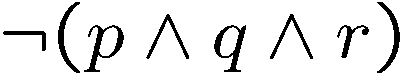 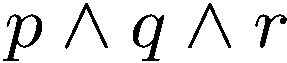 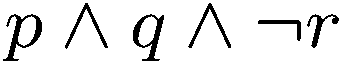 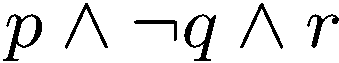 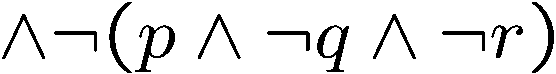 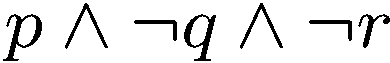 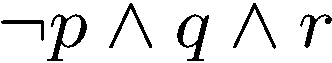 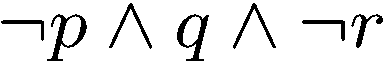 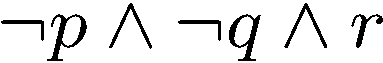 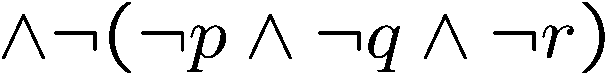 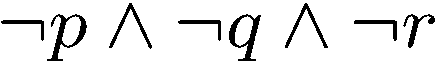 The formula is true exactly when the input is not one of the false row.
DeMorgan’s Laws
Logical equivalence: Two statements have the same truth table
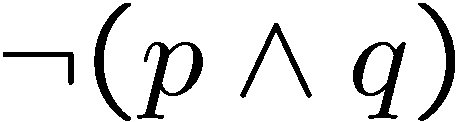 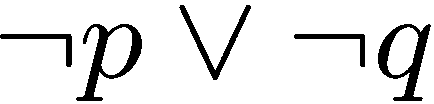 De Morgan’s Law
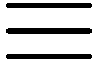 Statement: Tom is in the football team and the basketball team.
Negation: Tom is not in the football team or not in the basketball team.
De Morgan’s Law
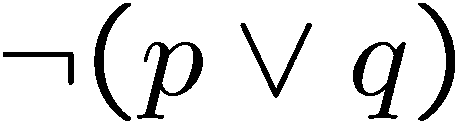 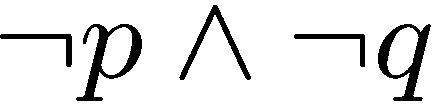 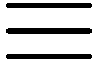 Statement: The number 783477841 is divisible by 7 or 11.
Negation: The number 783477841 is not divisible by 7 and not divisible by 11.
DeMorgan’s Laws
Logical equivalence: Two statements have the same truth table
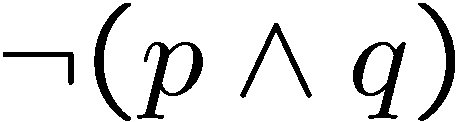 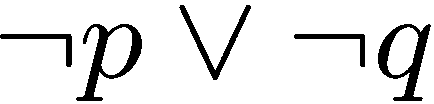 De Morgan’s Law
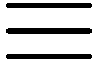 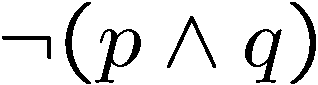 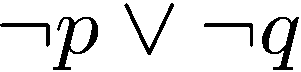 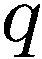 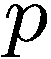 De Morgan’s Law
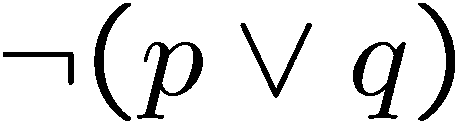 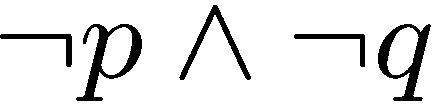 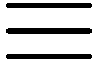 Simplifying Statement
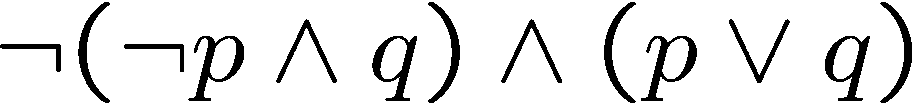 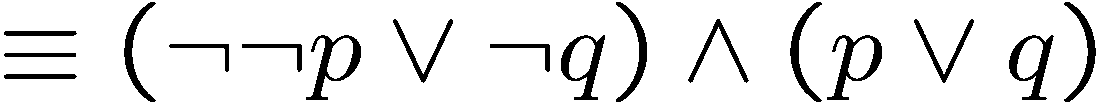 DeMorgan
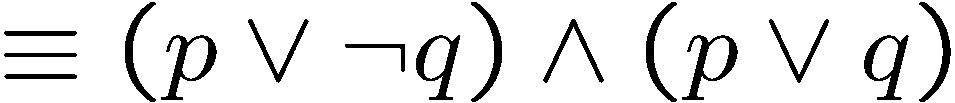 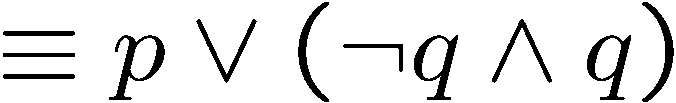 Distributive
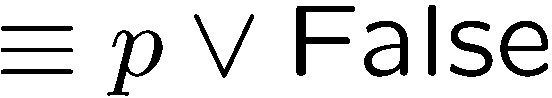 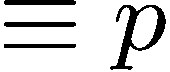 See textbook for more identities.
Tautology, Contradiction
A tautology is a statement that is always true.
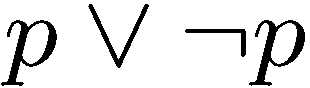 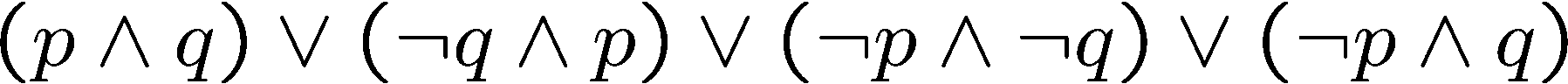 A contradiction is a statement that is always false.
(negation of a tautology)
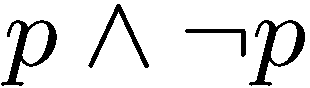 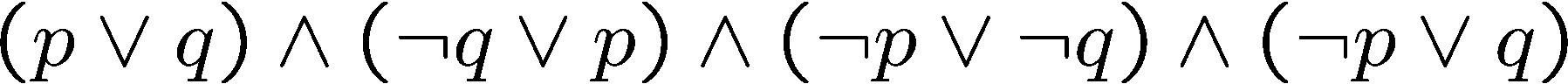 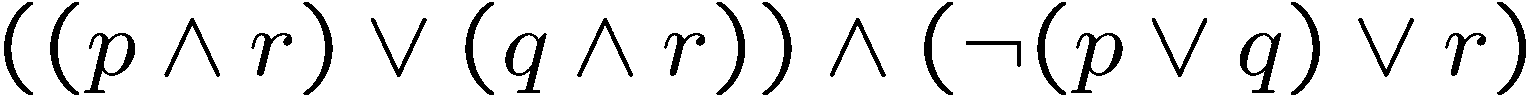 In general it is “difficult” to tell whether a statement is a contradiction.
It is one of the most important problems in CS – the satisfiability problem.
Quick Summary
Key points to know.
Write a logical formula from a truth table.

Check logical equivalence of two logical formulas.

DeMorgan’s rule and other simple logical rules (e.g. distributive).

Use simple logical rules to simplify a logical formula.
Conditional Statement
If p then q
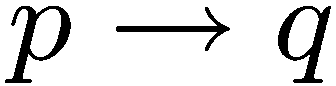 p is called the hypothesis; q is called the conclusion
The department says:
“If your GPA is 4.0, then you don’t need to pay tuition fee.”
When is the above sentence false?
It is false when your GPA is 4.0 but you still have to pay tuition fee.
 But it is not false if your GPA is below 4.0.
Another example: “If there is a bandh today, then there is no class.”
When is the above sentence false?
P
Q
P     Q
T
T
T
T
F
F
F
T
T
F
F
T
Logic Operator
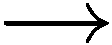 Convention: if we don’t say anything wrong, then it is not false, and thus true.
Logical Equivalence
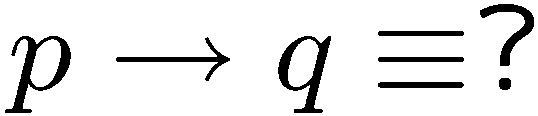 If you see a question in the above form,
there are usually 3 ways to deal with it.
Truth table
Use logical rules
Intuition
P
Q
P     Q
T
T
T
T
F
F
F
T
T
F
F
T
If-Then as Or
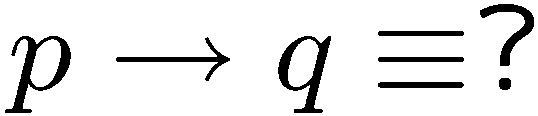 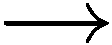 Idea 2: Look at the false rows,
       negate and take the “and”.
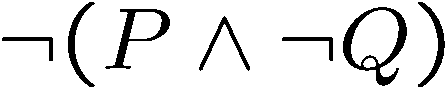 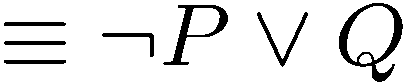 If you don’t give me all your money, then I will kill you.
Either you give me all your money or I will kill you (or both).
If you talk to her, then you can never talk to me.
Either you don’t talk to her or you can never talk to me (or both).
Negation of If-Then
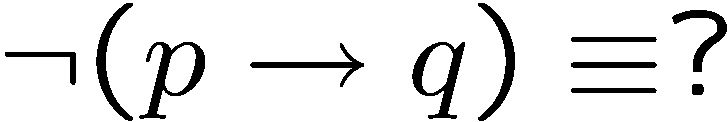 If your GPA is 4.0, then you don’t need to pay tuition fee.
Your term GPA is 4.0 and you still need to pay tuition fee.
If my computer is not working, then I cannot finish my homework.
My computer is not working but I can finish my homework.
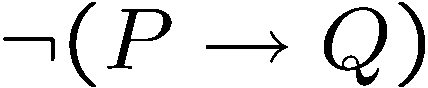 previous slide
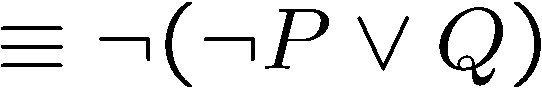 DeMorgan
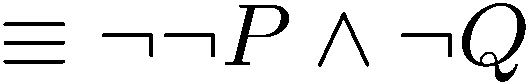 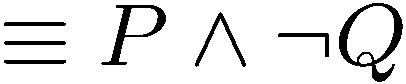 Contrapositive
The contrapositive of “if p then q” is “if ~q then ~p”.
Statement:   If you are a CS year 1 student, 
                     then you are taking CTS002.
Contrapositive:   If you are not taking CTS002, 
                          then you are not a CS year 1 student.
Statement:   If x2 is an even number, 
                     then x is an even number.
Contrapositive:   If x is an odd number, 
                          then x2 is an odd number.
Fact: A conditional statement is logically equivalent to its contrapositive.
Proofs
Statement:   If P, then Q
Contrapositive:   If    Q, then     P.
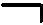 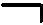 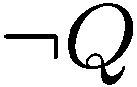 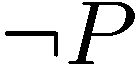 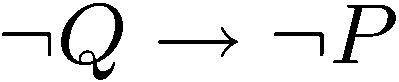 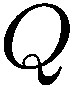 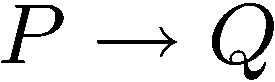 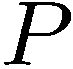 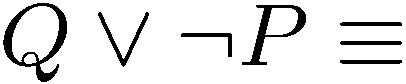 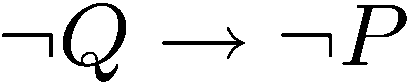 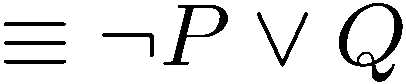 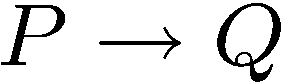 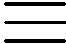 If, Only-If
You will succeed if you work hand.
You will succeed only if you work hard.
R if S means “if S then R” or equivalently “S implies R”

We also say S is a sufficient condition for R.
R only if S means “if R then S” or equivalently “R implies S”

We also say S is a necessary condition for R.
You will succeed if and only if you work hard.
P if and only if (iff) Q means P and Q are logically equivalent.
That is, P implies Q and Q implies P.
Math vs English
Parent: if you don’t clean your room, then you can’t watch a DVD.
C
D
This sentence says
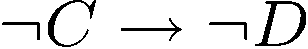 So
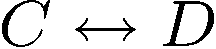 In real life it also means
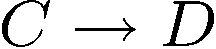 Mathematician: if a number x greater than 2 is not an odd number,
                         then x is not a prime number.
This sentence says
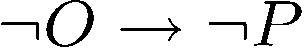 But of course it doesn’t mean
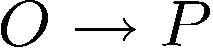 Necessary, Sufficient Condition
Mathematician: if a number x greater than 2 is not an odd number,
                         then x is not a prime number.
This sentence says
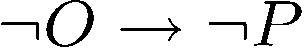 But of course it doesn’t mean
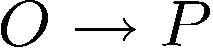 Being an odd number > 2 is a necessary condition for this number to be prime.

Being a prime number > 2 is a sufficient condition for this number to be odd.
P
Q
P     Q
T
T
T
T
F
F
F
T
F
F
F
T
Note:  P        Q is equivalent to (P       Q)     (Q        P)
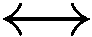 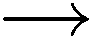 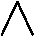 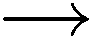 Necessary AND Sufficient Condition
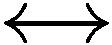 Note:  P        Q is equivalent to (P       Q)     (    P           Q)
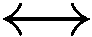 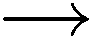 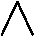 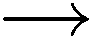 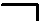 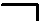 Is the statement “x is an even number if and only if x2 is an even number” true?